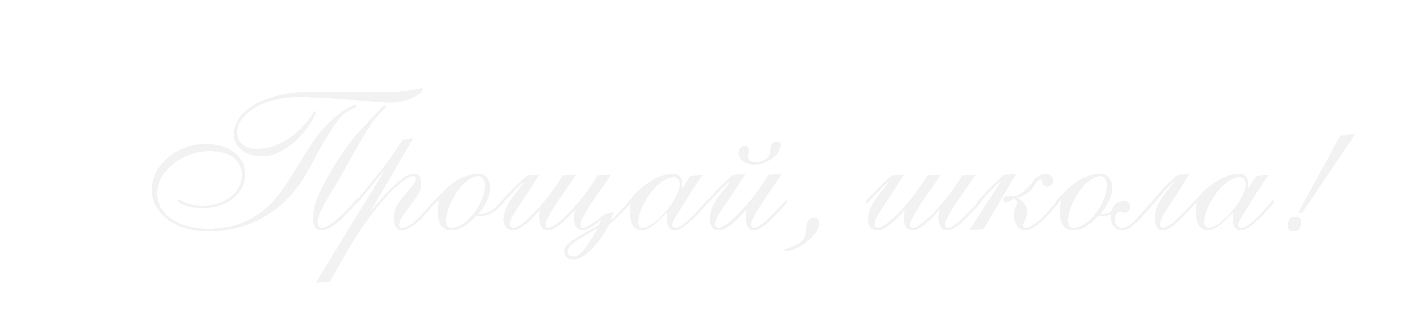 Или Немного о 9 «А»...
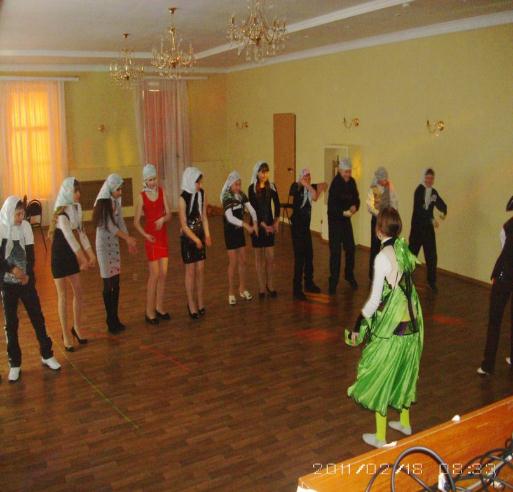 Когда- то мы были маленькие...
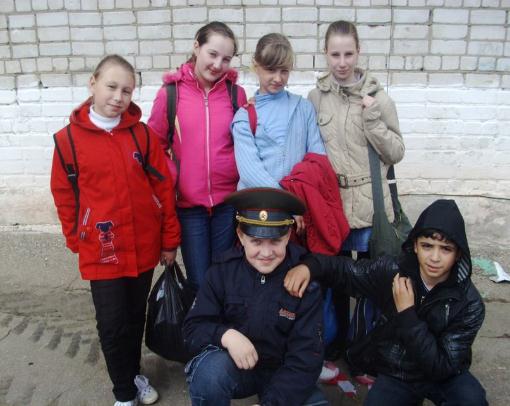 Но такие креативные!
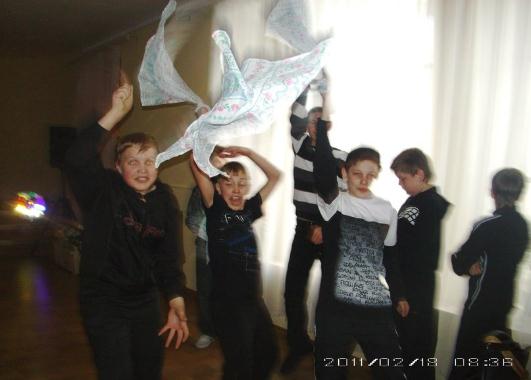 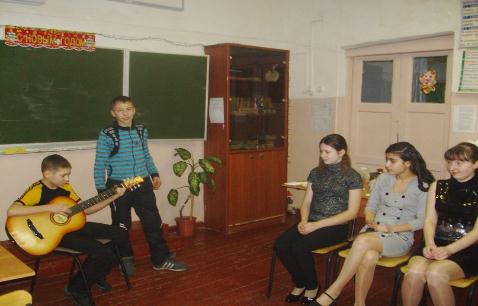 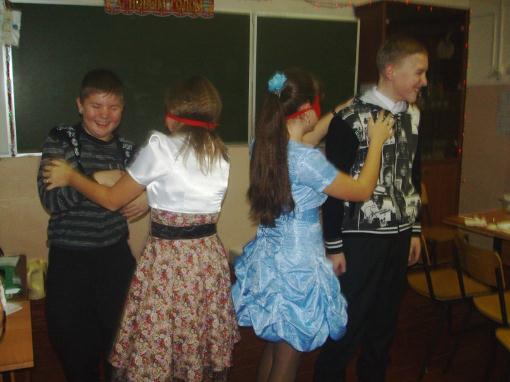 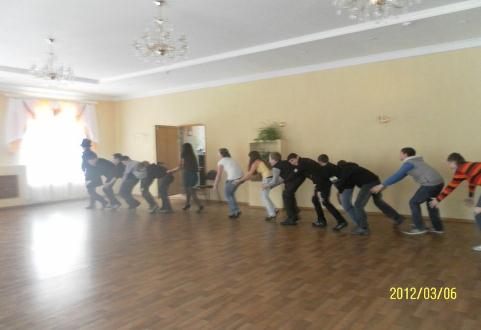 Немного подросли...
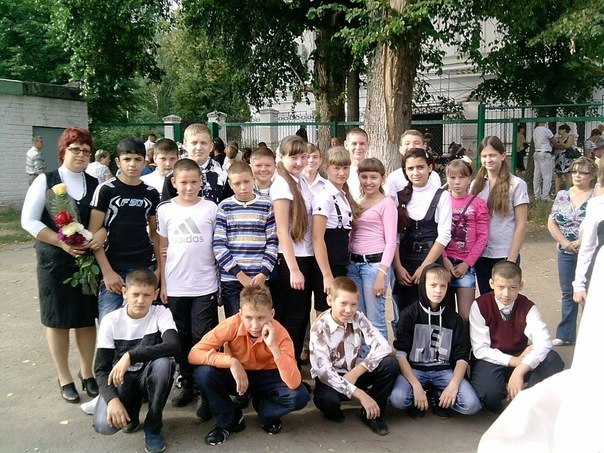 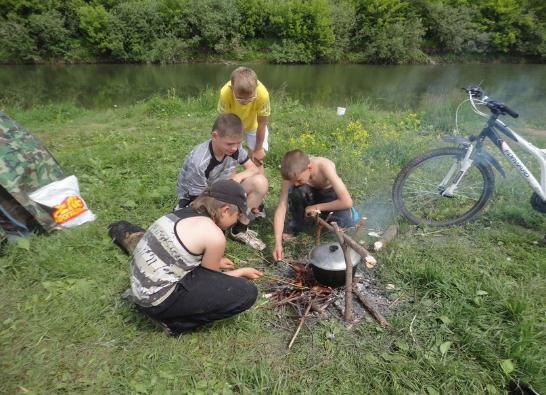 ... Но 
по-прежнему 
любим покушать
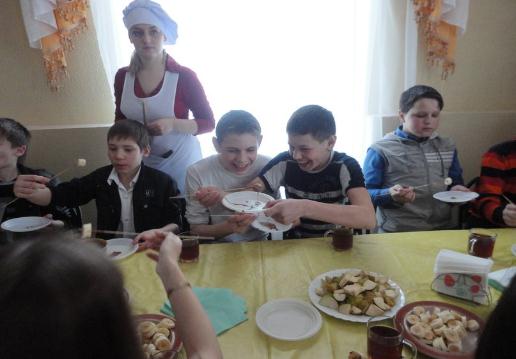 Всегда и везде!
Готовы съесть даже.... Никиту!
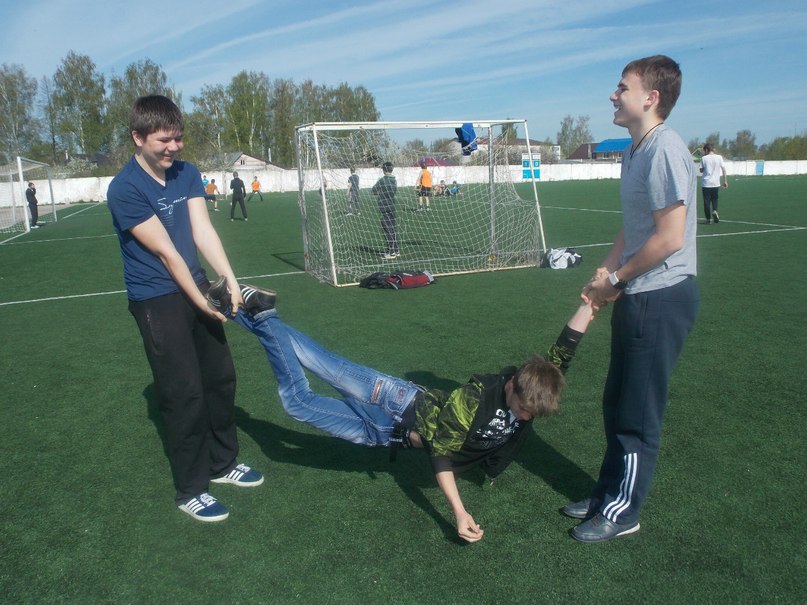 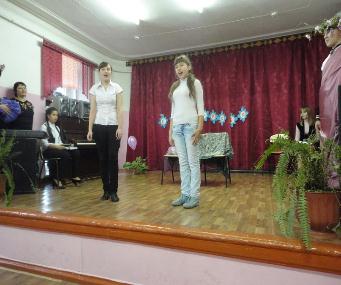 А ещё мы ОЧЕНЬ талантливы!!!!!!
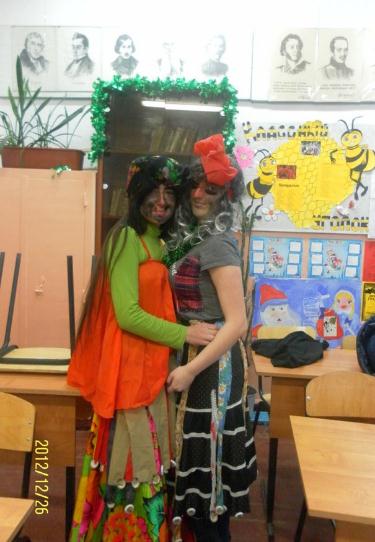 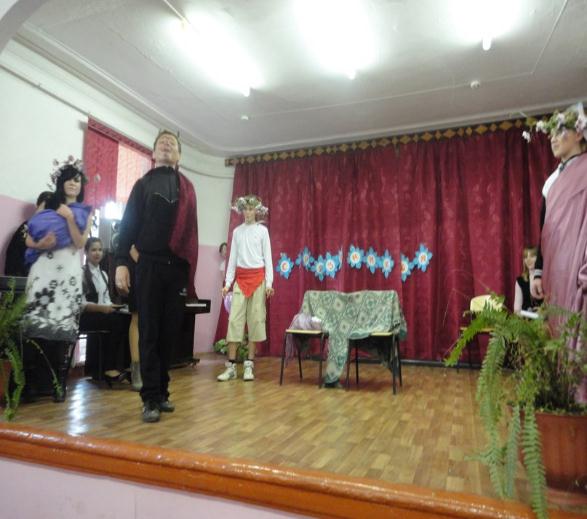 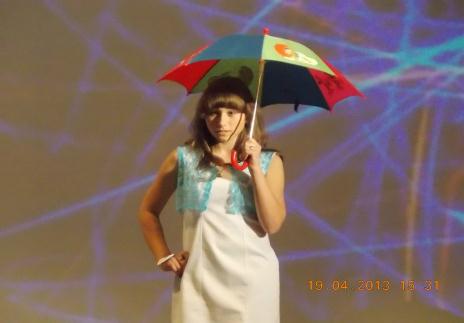 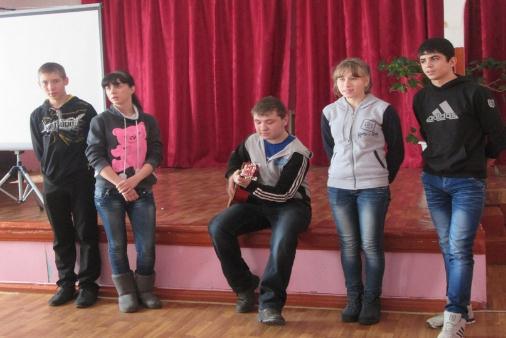 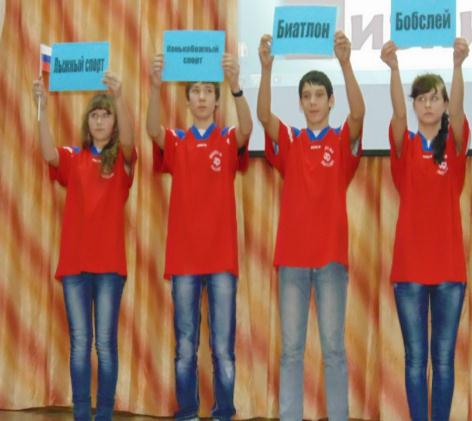 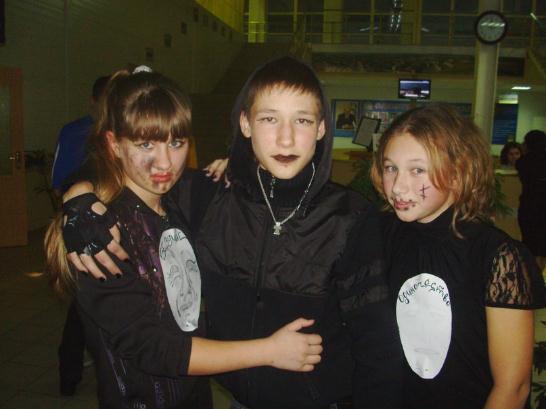 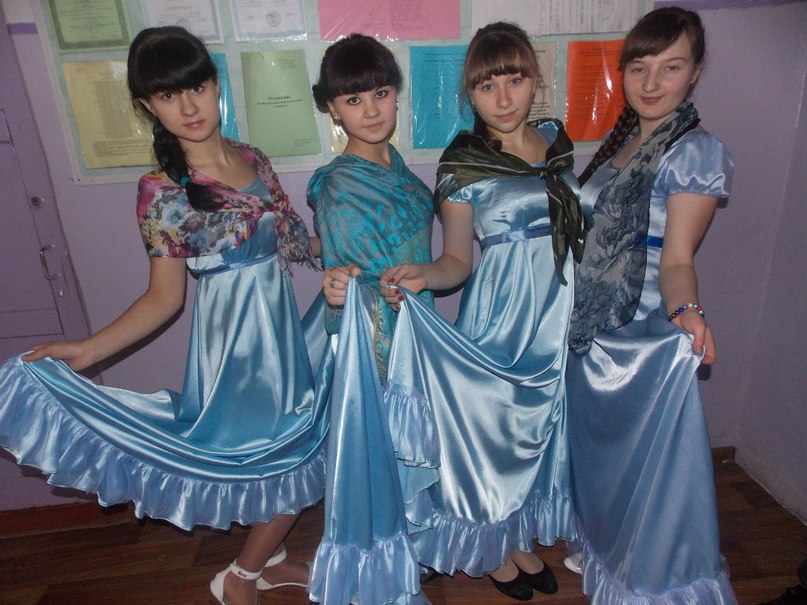 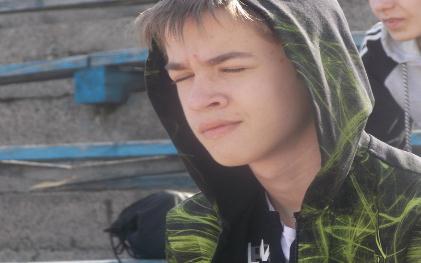 А еще мы любим СПОРТ!
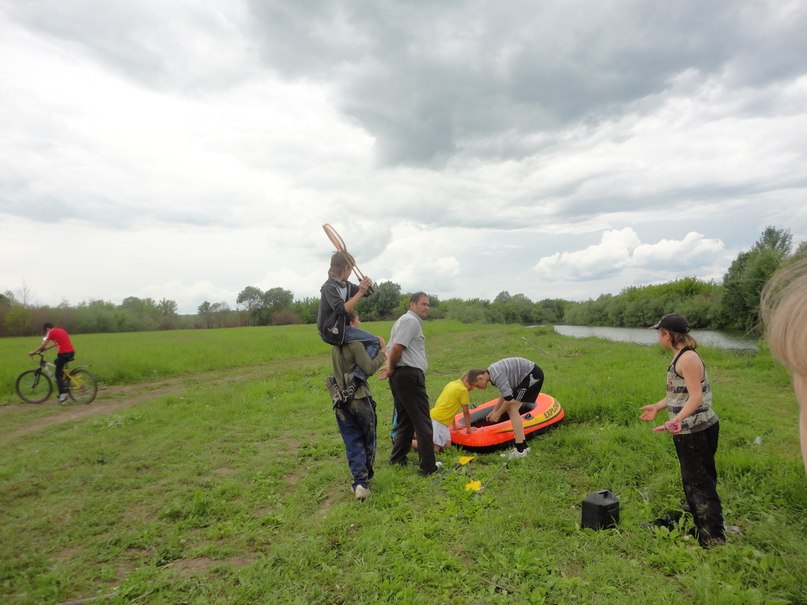 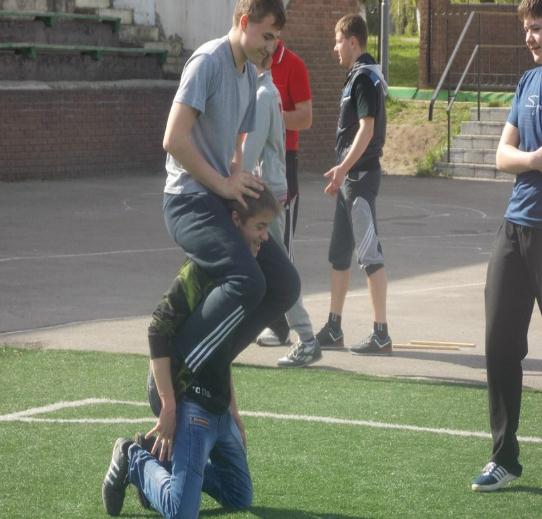 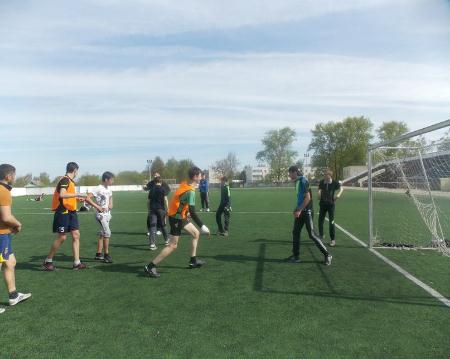 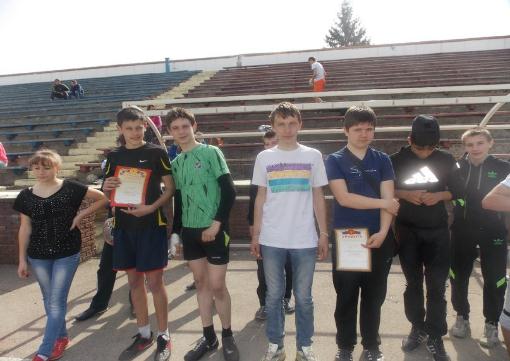 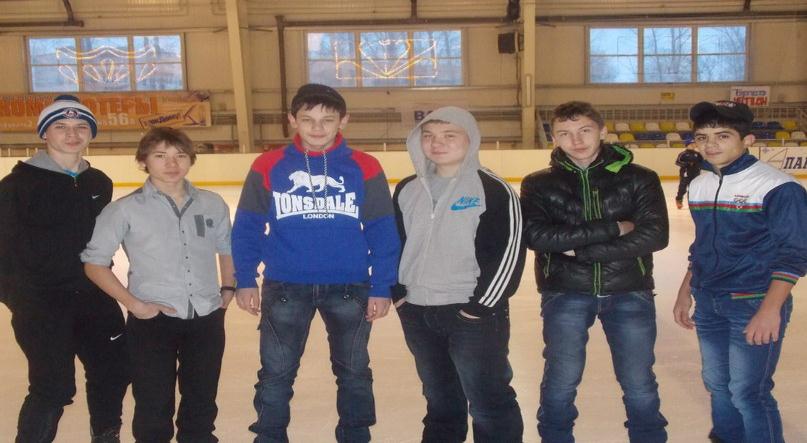 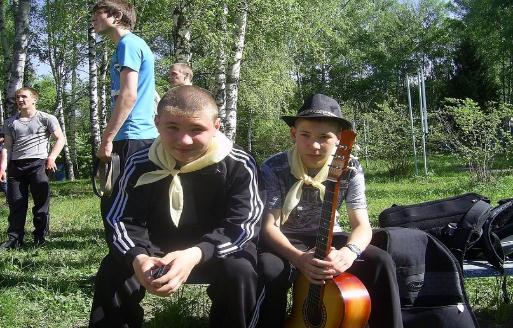 Умеем и любим

 хорошо ОТДЫХАТЬ!!!!!
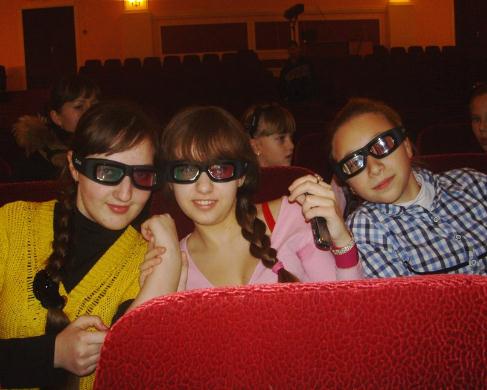 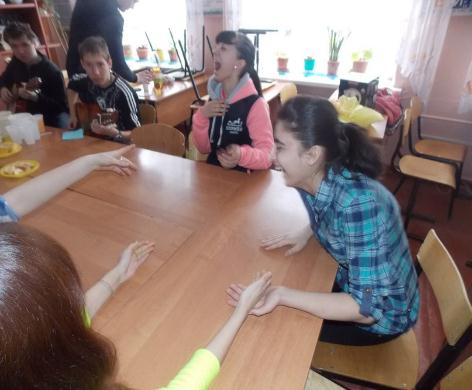 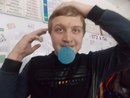 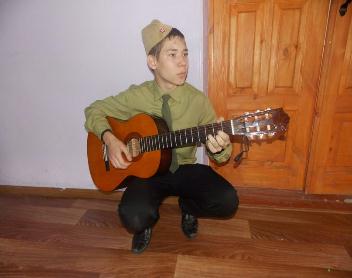 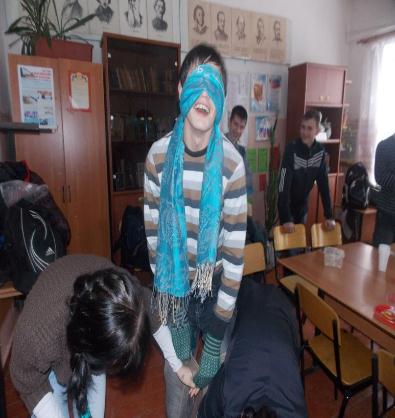 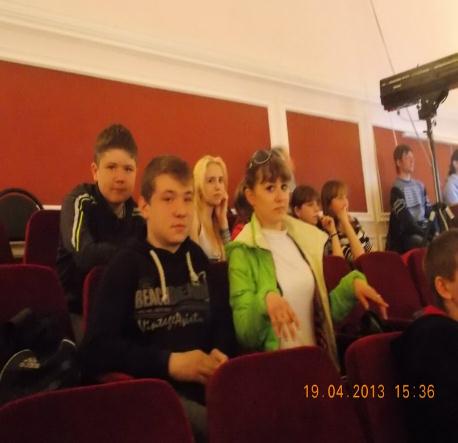 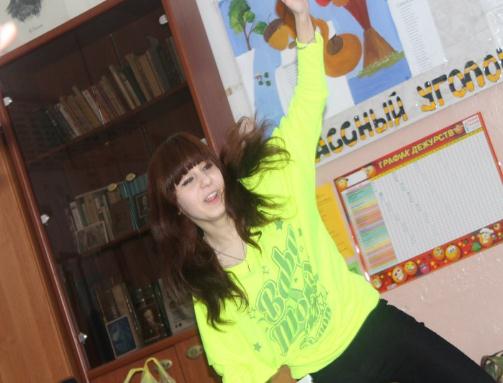 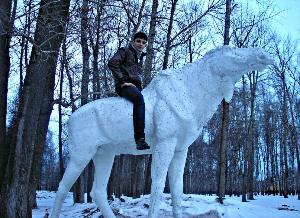 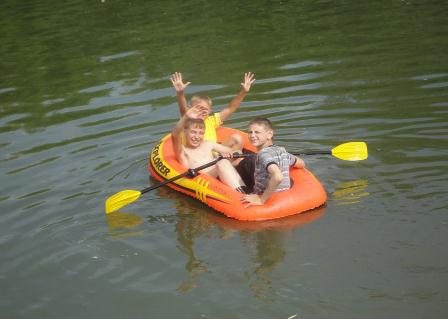 Легки
 на подъём!
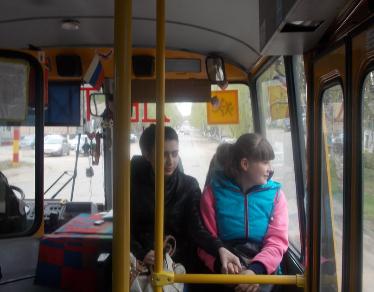 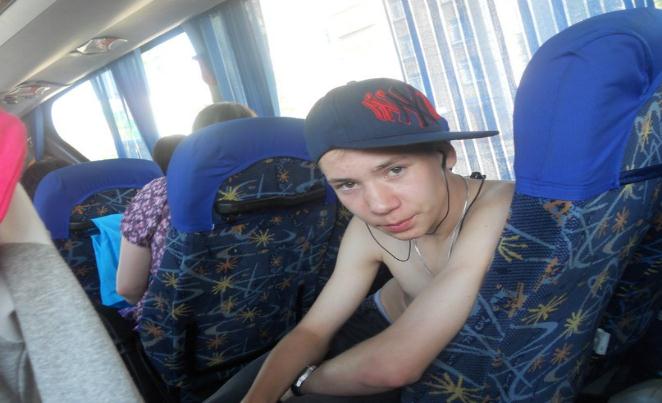 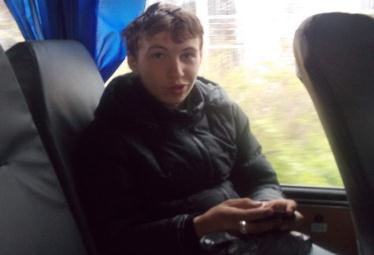 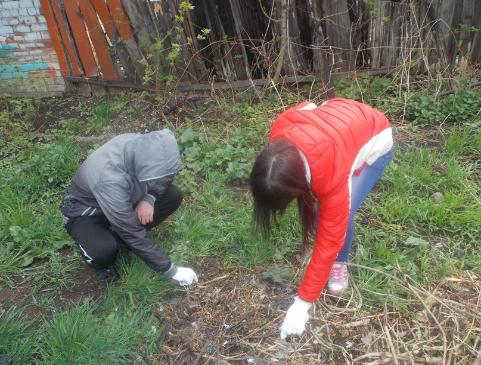 С удовольствием трудимся 
на благо... общества
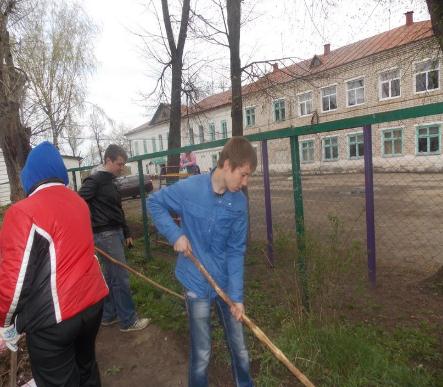 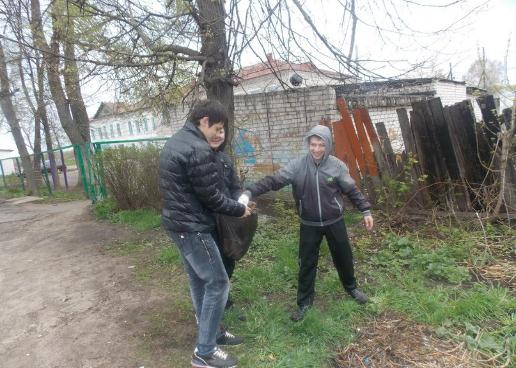 И в перерывах между такими важными занятиями успеваем учиться!!!
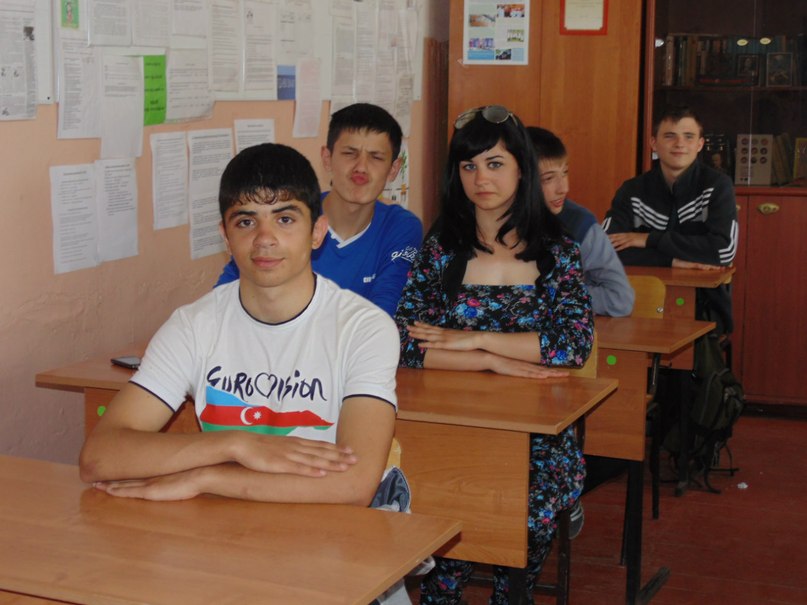 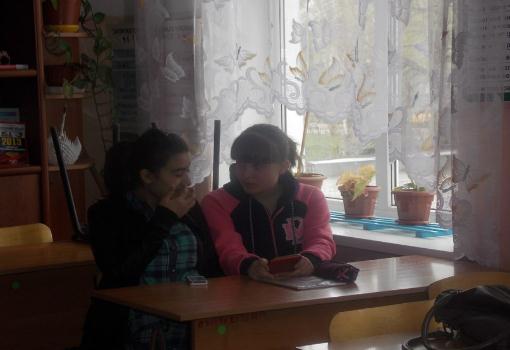 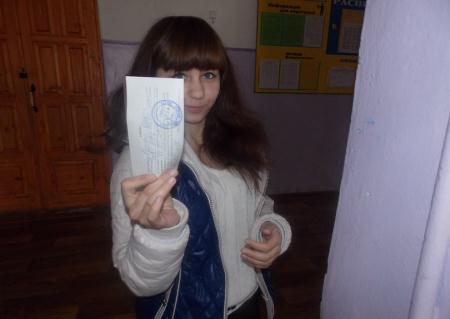 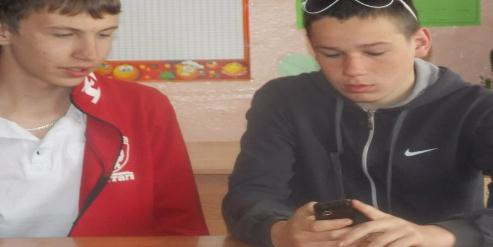 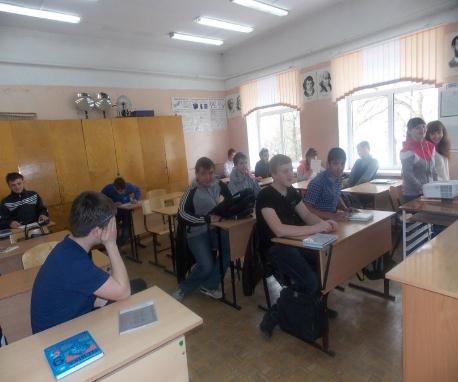 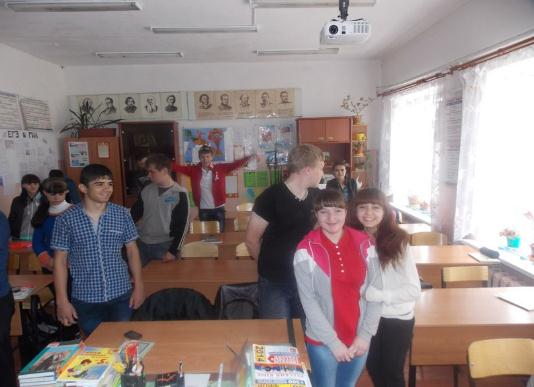